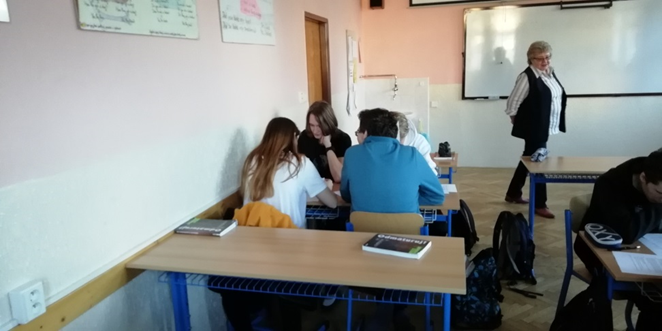 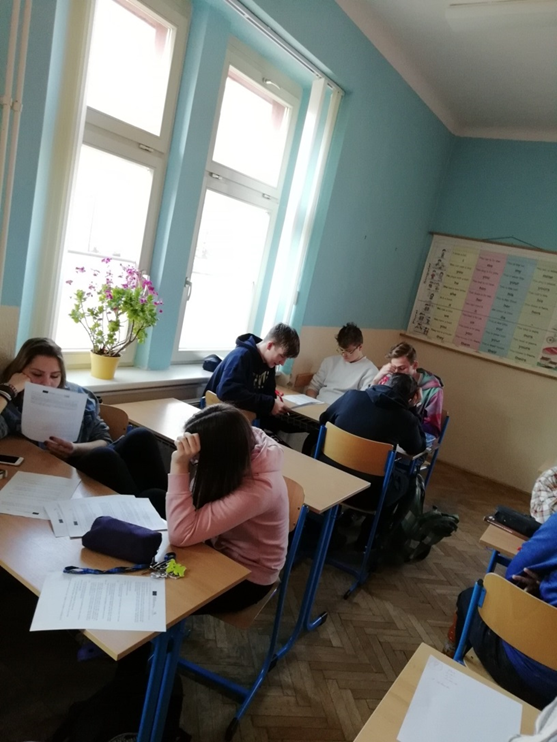 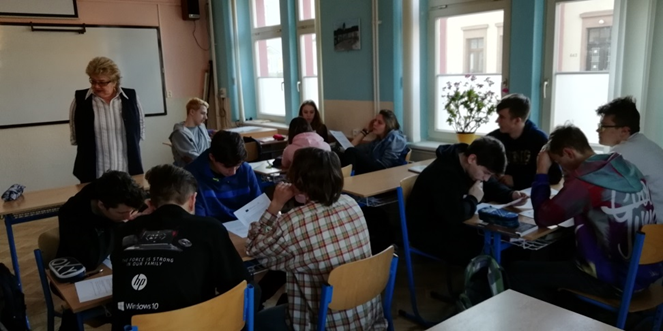 PAN FOTOGRAF